Pszichológiai rugalmasság
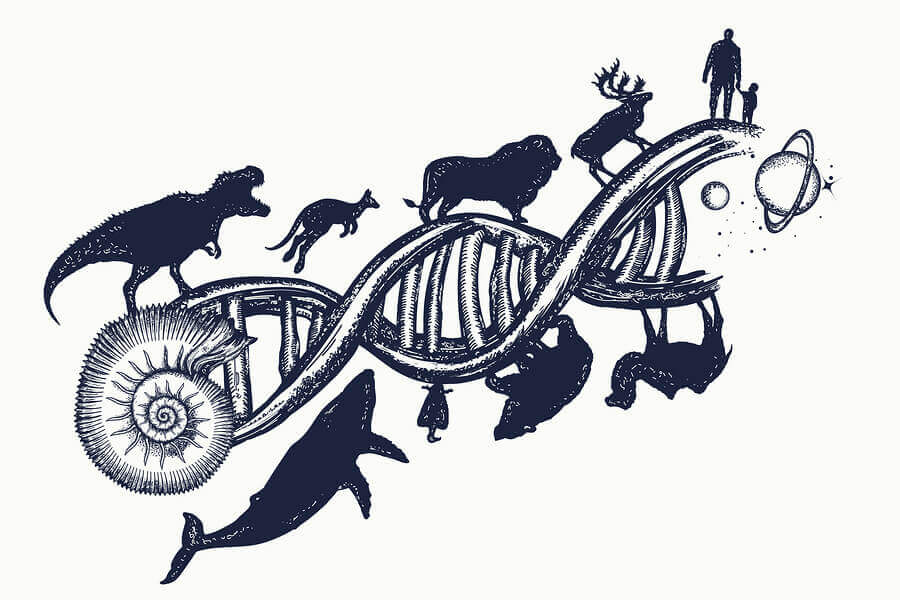 Kulcs 
az alkalmazkodás
AHHOZ AMI ÉPPEN VAN
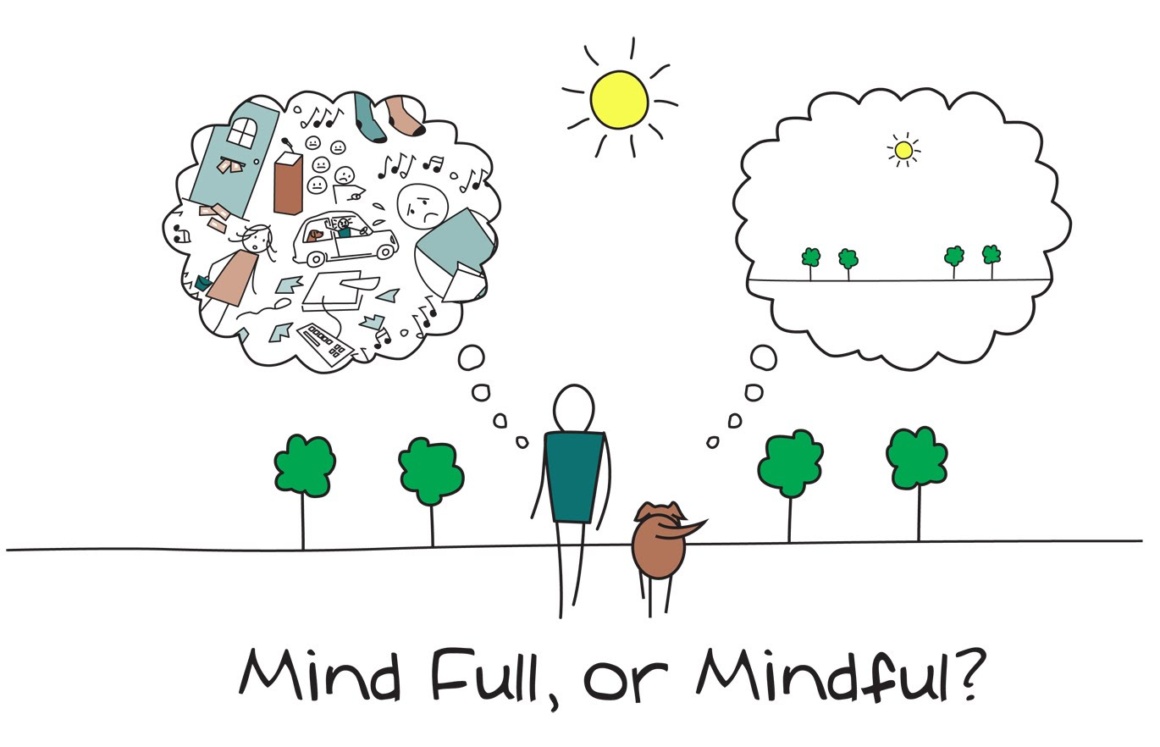 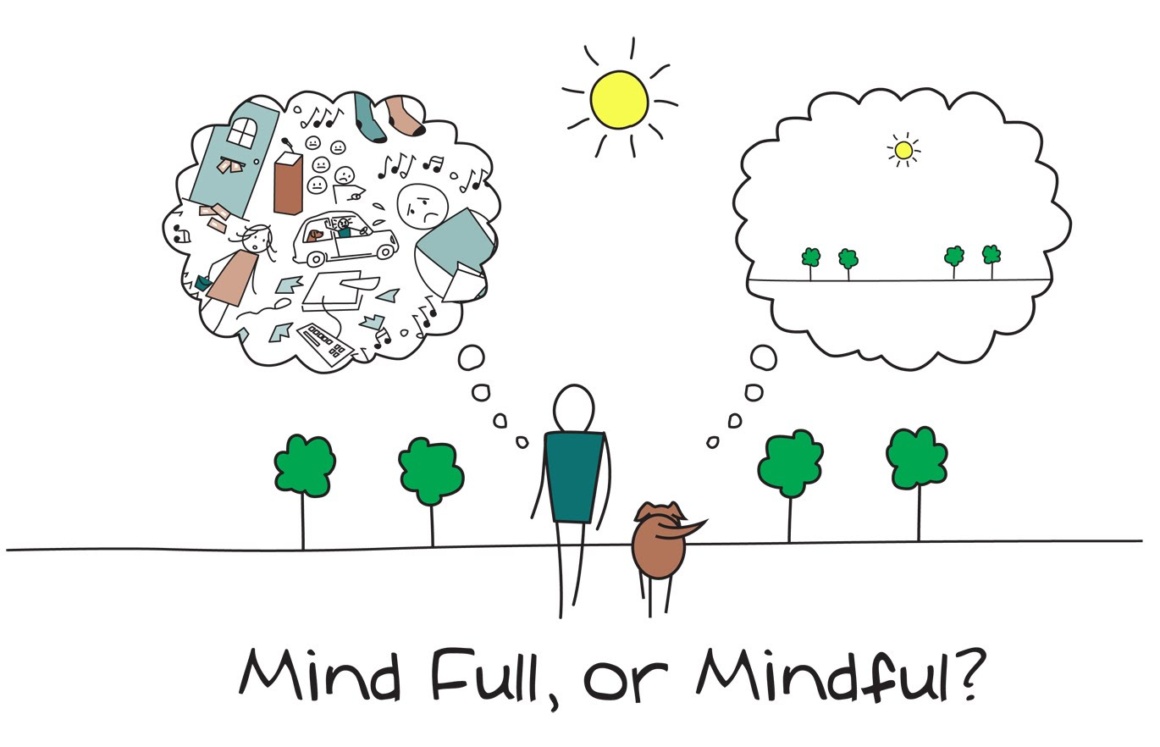 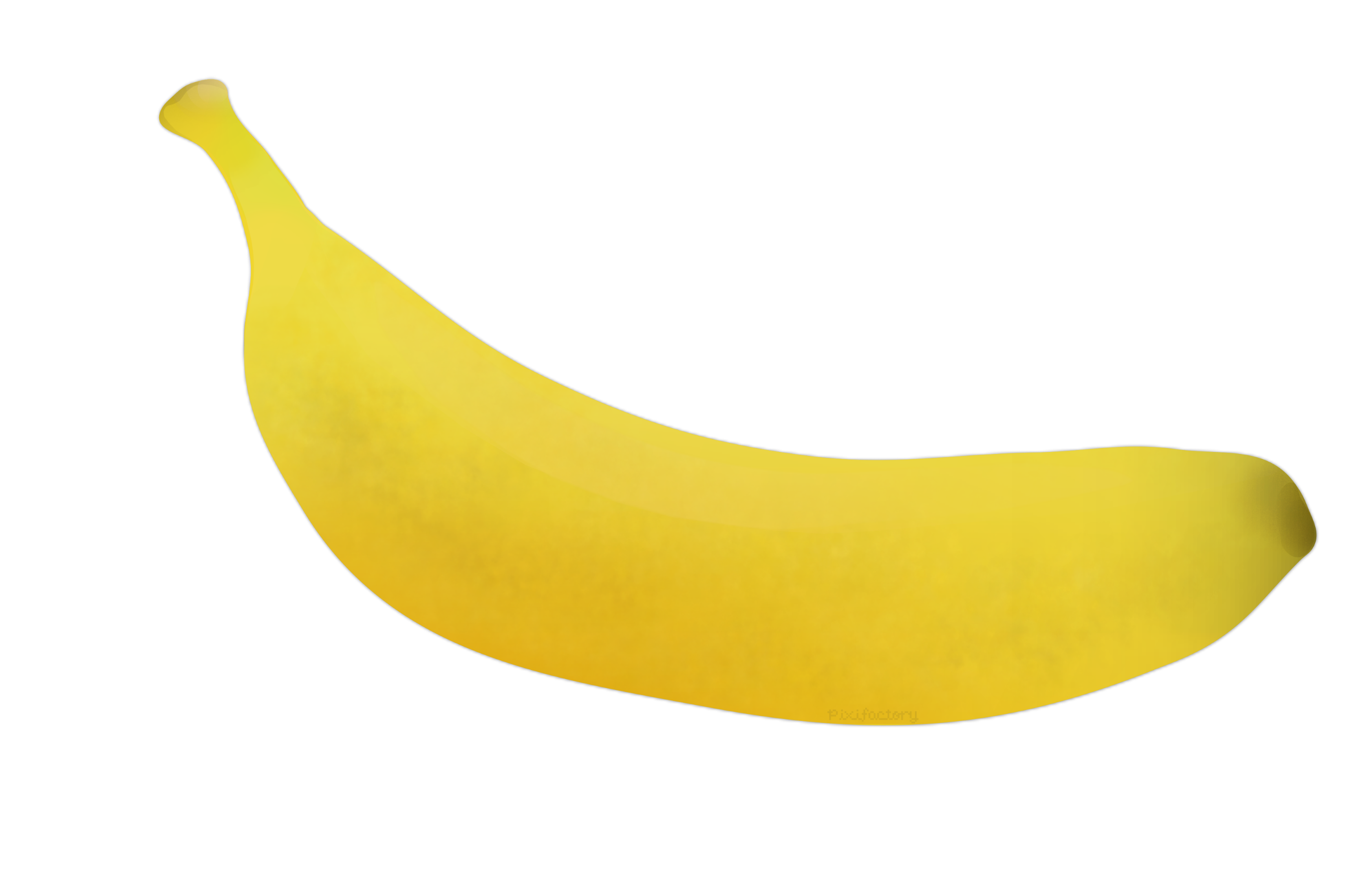 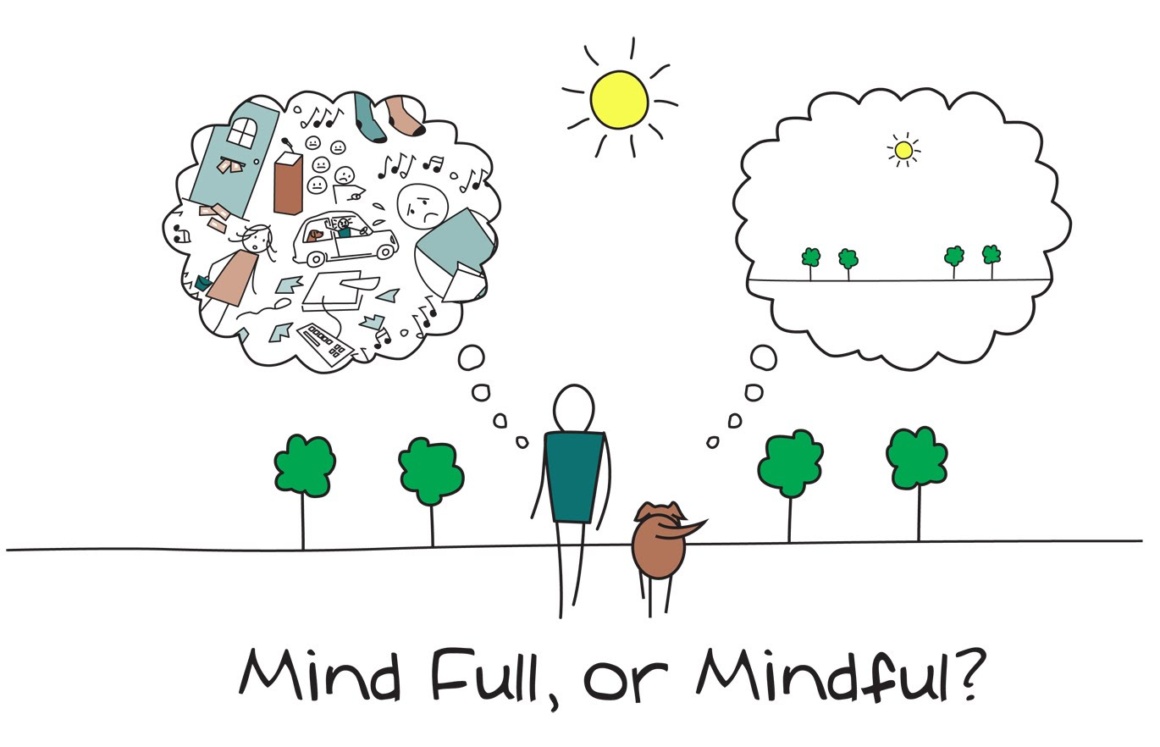 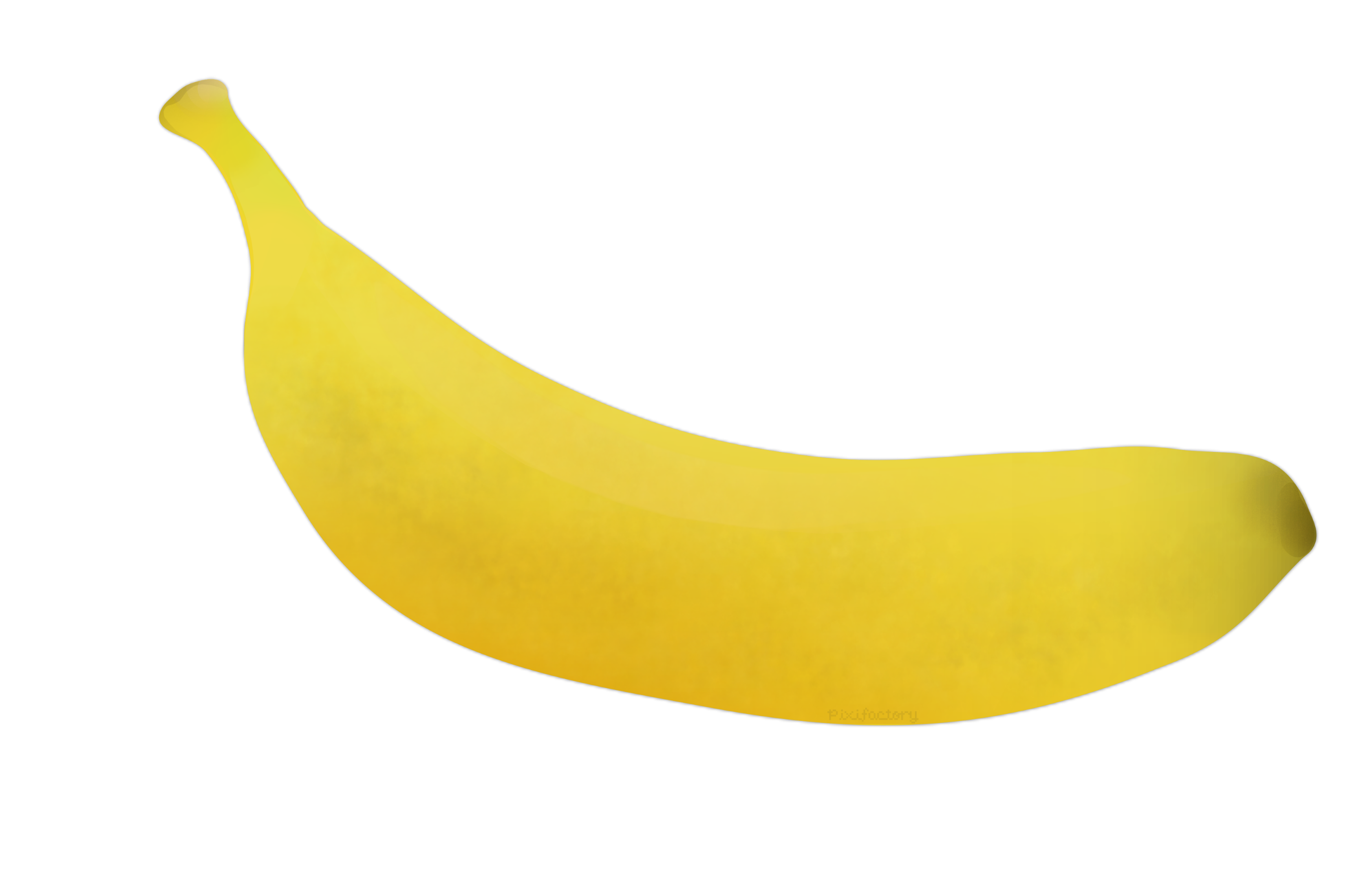 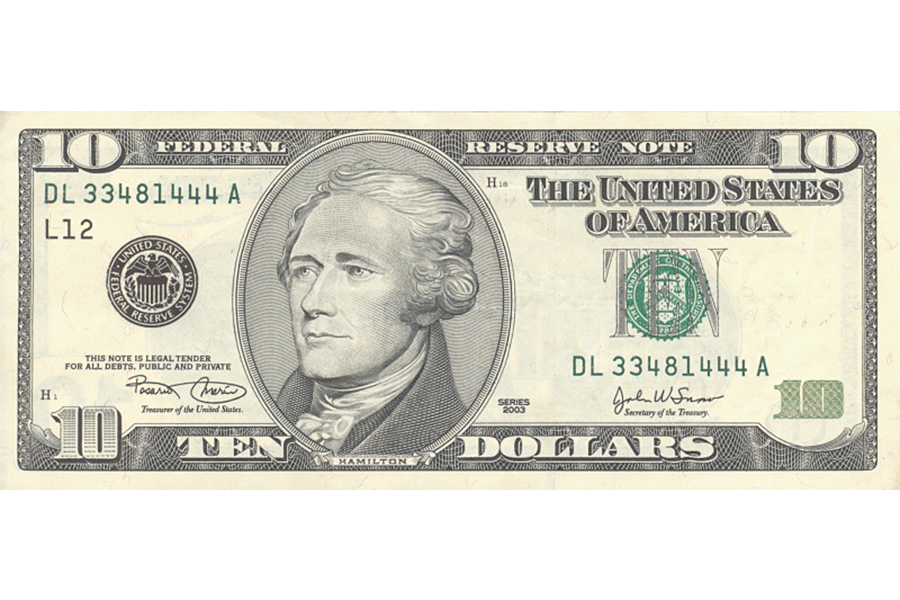 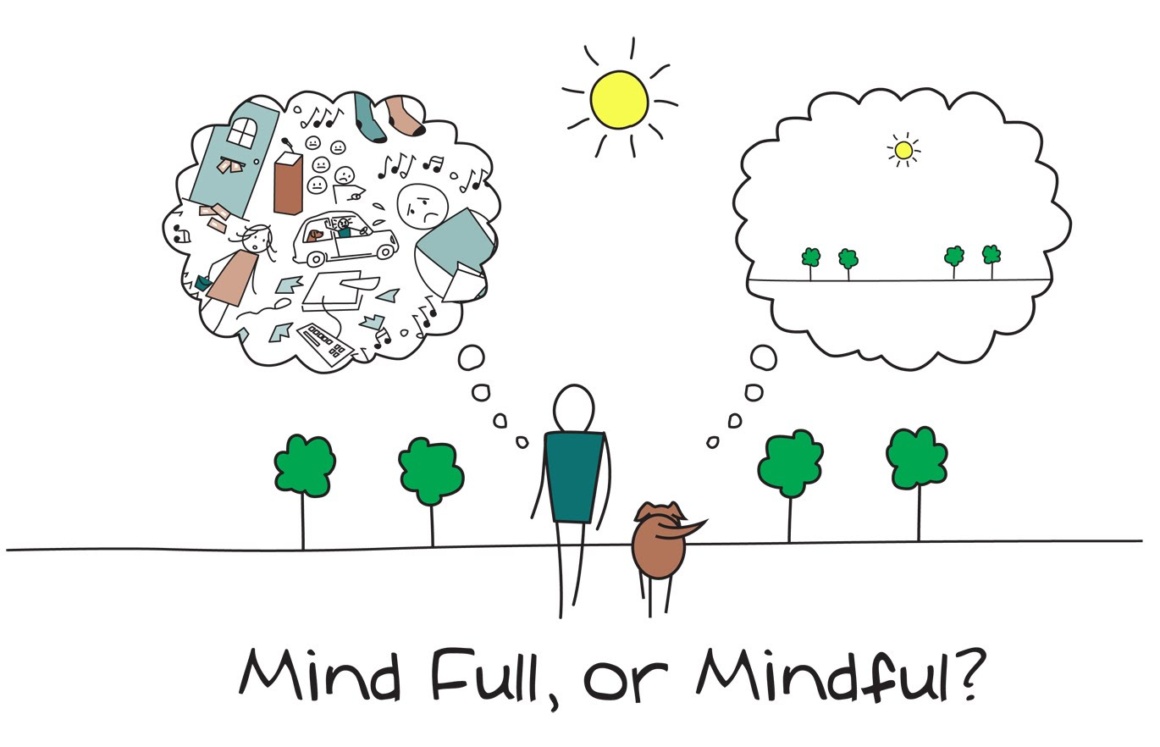 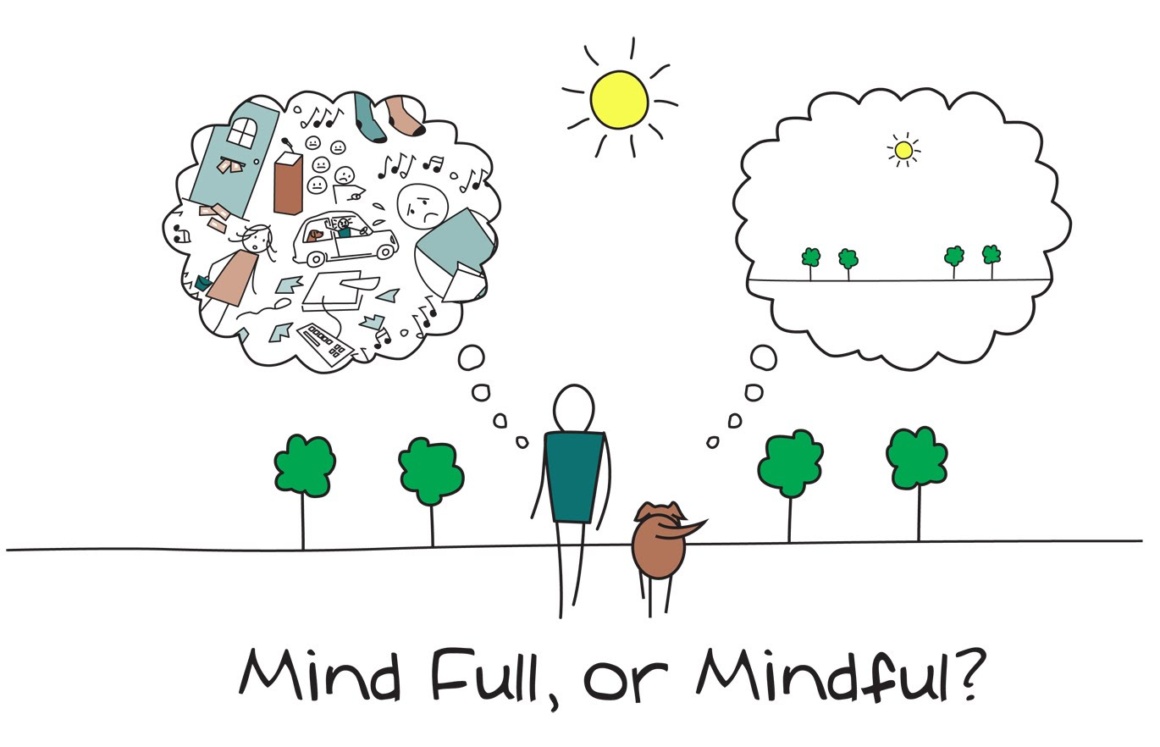 Ha valami elromlik, vagy rossz
MEG KELL SZERELNI
Működik?
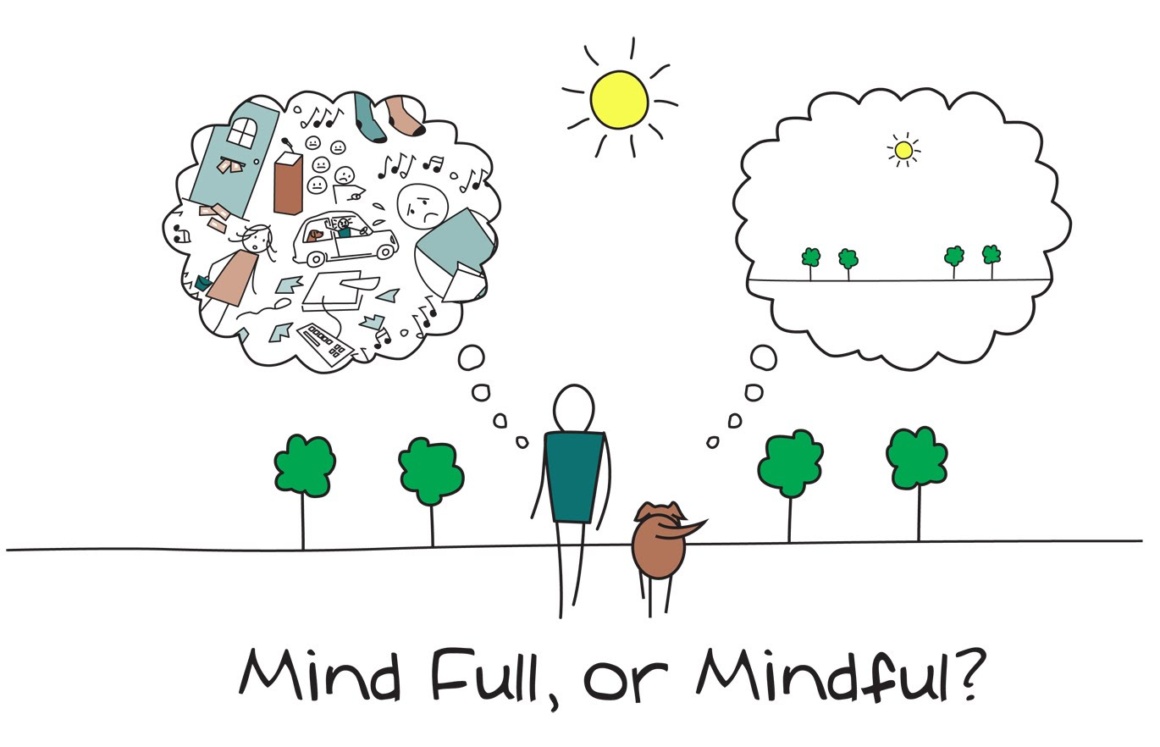 1.    2.    3.
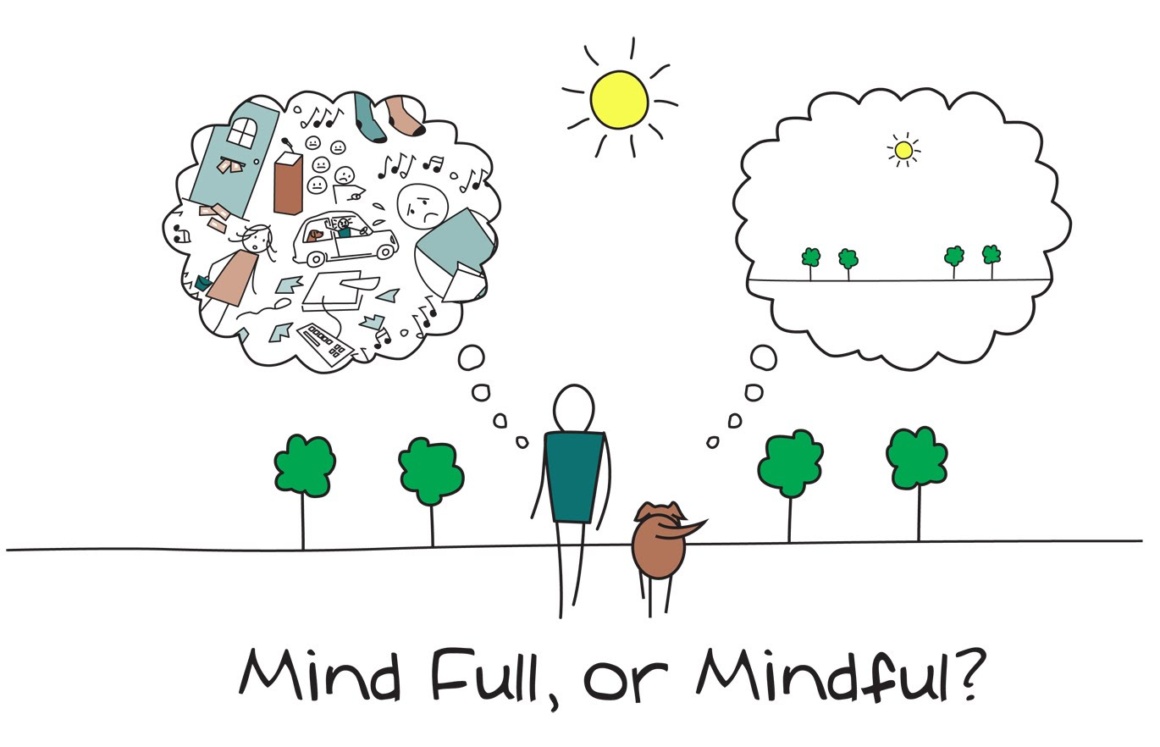 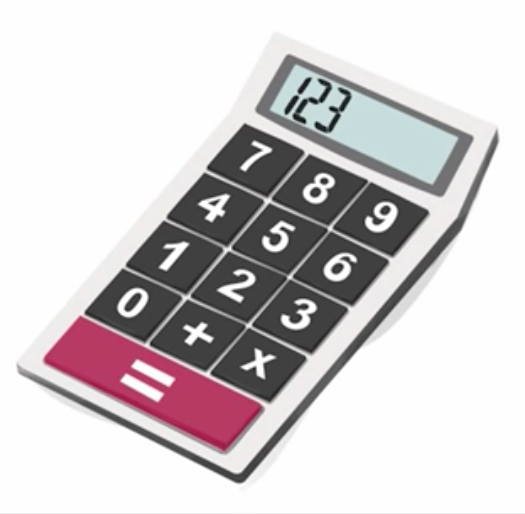 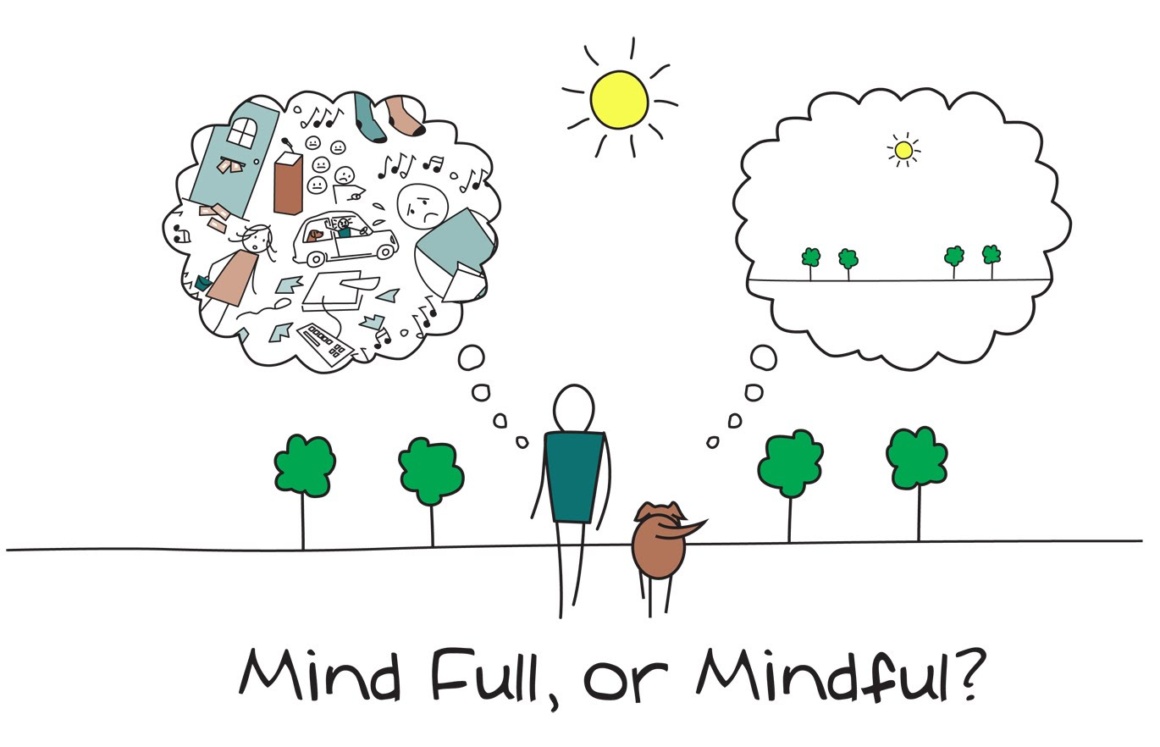 elképzelt múlt/jövő
kognitív 
összeolvadás
értékek hiánya
PSZICHOLÓGIAI RUGALMATLANSÁG
nem oké kontroll eszköz
elképzelt én
élménykerülés
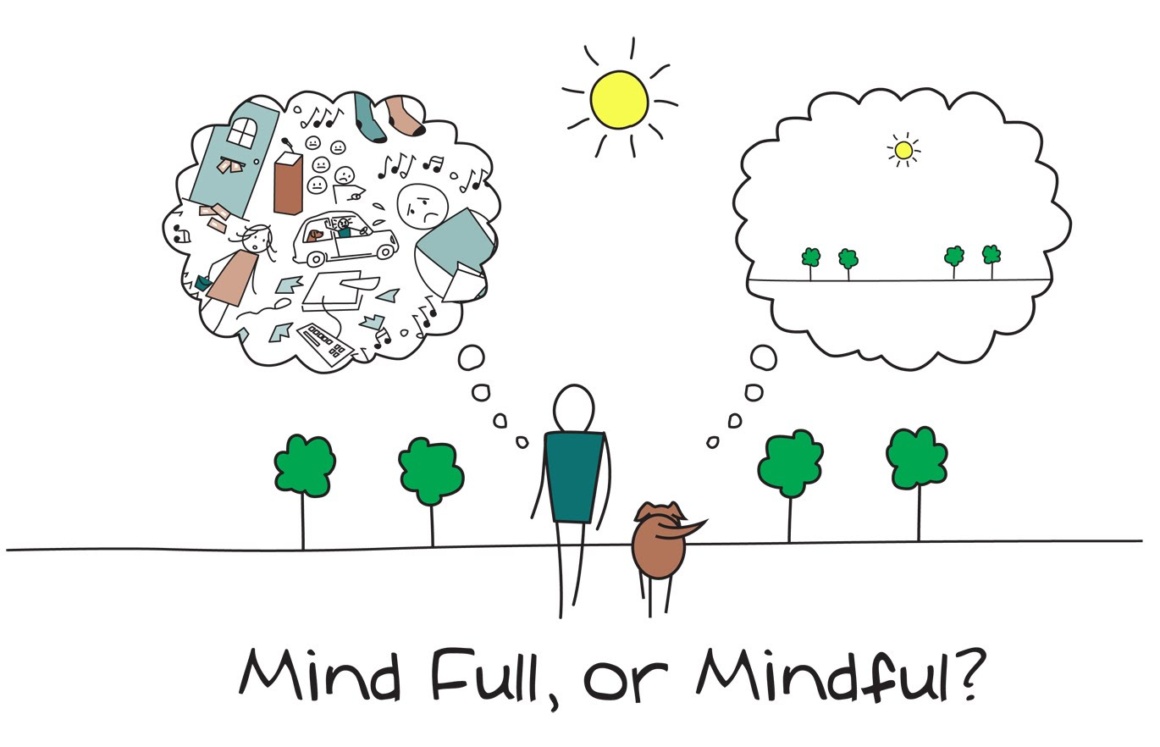 PSZICHOLÓGIAI RUGALMASSÁG
Nyitottság
Tudatosság
Elköteleződés
ÉRTÉK ALAPON

CSELEKEDNI
SZÉTVÁLASZTÁS

ELFOGADÁS
JELENLÉT

MEGFIGYELŐ ÉN